Hydrostatic Level Systems at Fermilab and DUSEL
J Volk, V Shiltsev
Fermilab USA
 A Chuprya, M Kondaurov, S Singatulin
Budker Institute of Nuclear Physicis Russia
L Stetler, J Van Beek 
South Dakota School of Mines and Technology USA
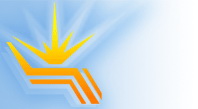 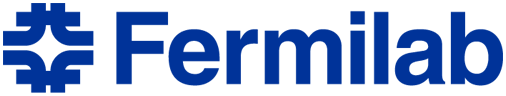 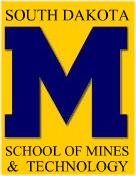 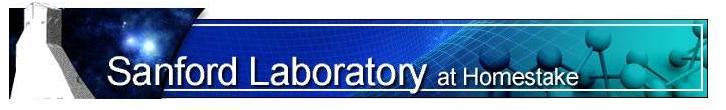 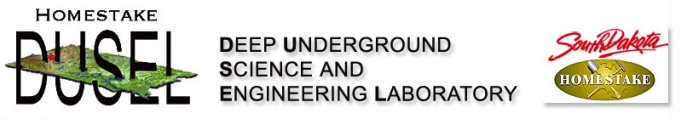 J Volk Fermilab IWAA 11 Sept 2010
Hydro static water Level SystemsHLS
BUDKER sensor
Capacitive pickup
Accuracy 1 micrometer
Cost $1200 per channel
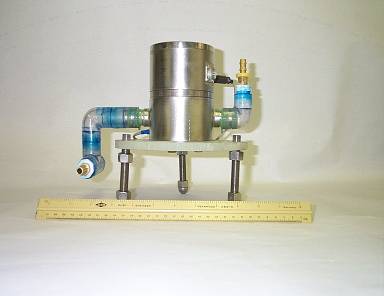 Air line
Capacitive sensor
Water pool
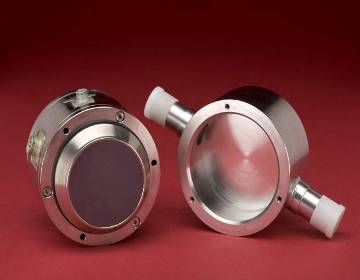 Water line
On stand with water and 
Air line connections
J Volk Fermilab IWAA 11 Sept 2010
Ultra Sonic Sensor and Electronics
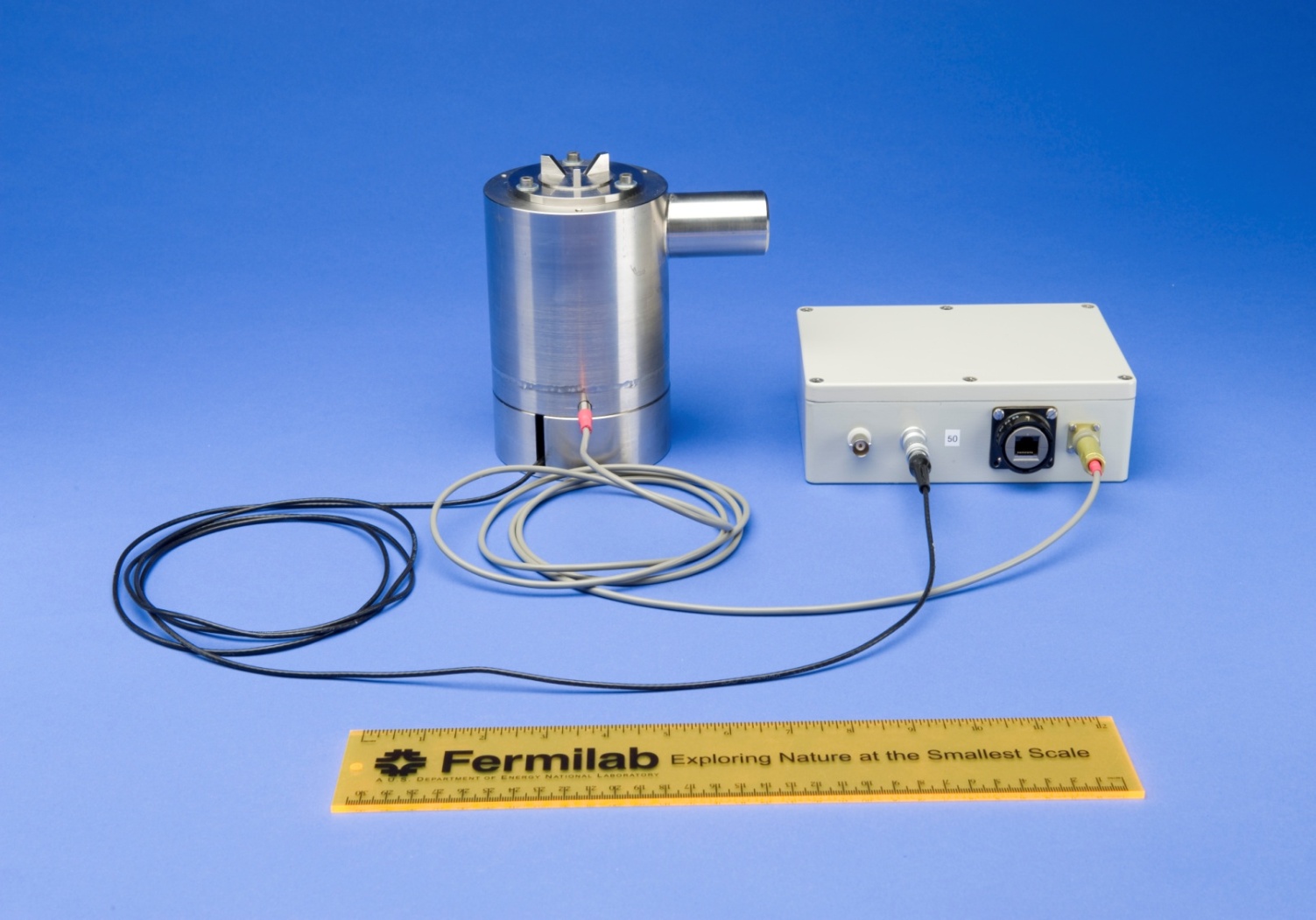 Separate electronics
Water pool and sensor
Ultra sonic sensor better than 1 micrometer resolution $4000 per channel
J Volk Fermilab IWAA 11 Sept 2010
Schematic of Ultra Sonic Sensor
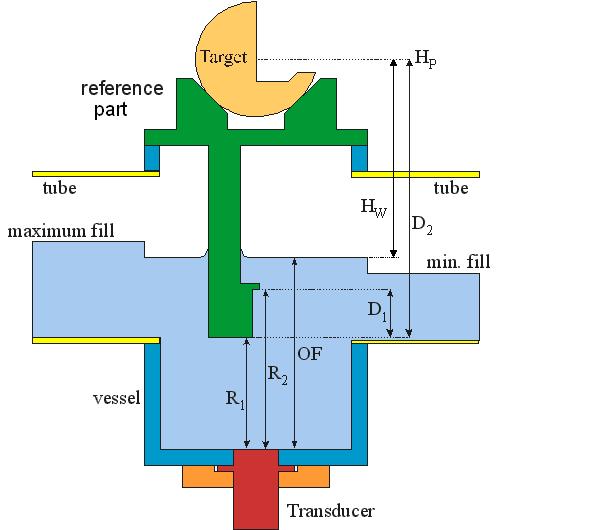 R1 and R2 are 
Fixed distances
used for calibration

OF is water level

Target at top is 
for alignment
J Volk Fermilab IWAA 11 Sept 2010
Ultra Sound Pulses
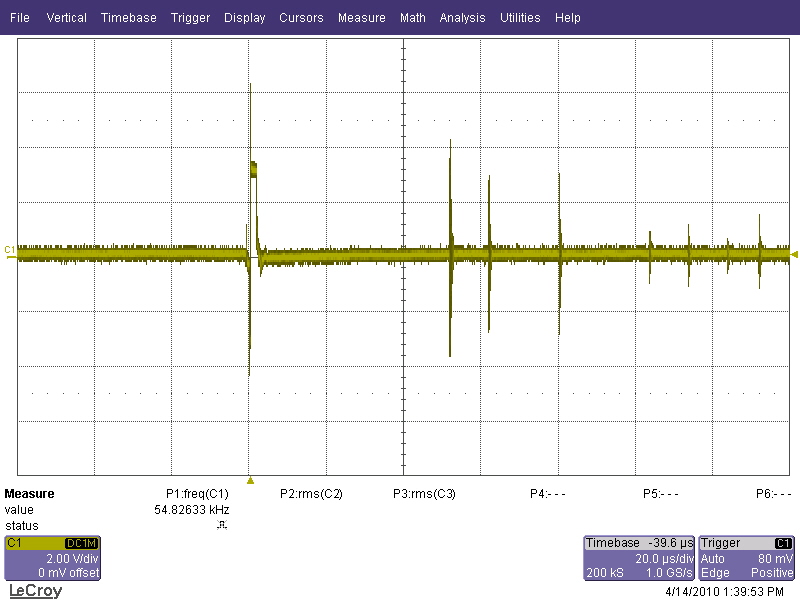 2 volts per division
20 μs per division
GE H10KB5T
J Volk Fermilab IWAA 11 Sept 2010
Fermilab design Tevatron style
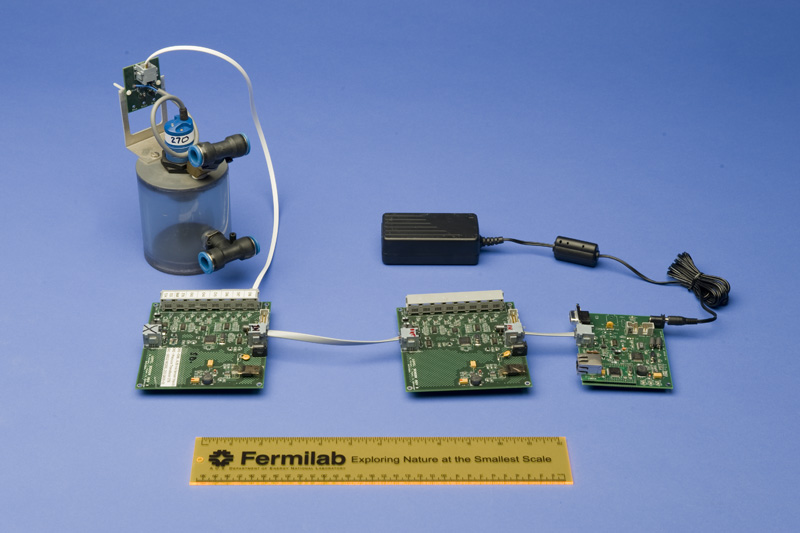 Balluff sensor and pool
Power supply
RS232 port
8 channel readout card
Ether net interface
Paper in IWAA-08 J Volk
J Volk Fermilab IWAA 11 Sept 2010
Sensors at Fermilab and DUSEL
J Volk Fermilab IWAA 11 Sept 2010
Tevatron HLS sensors during quench
J Volk Fermilab IWAA 11 Sept 2010
Quench Low Beta Quads B0 Interaction Region
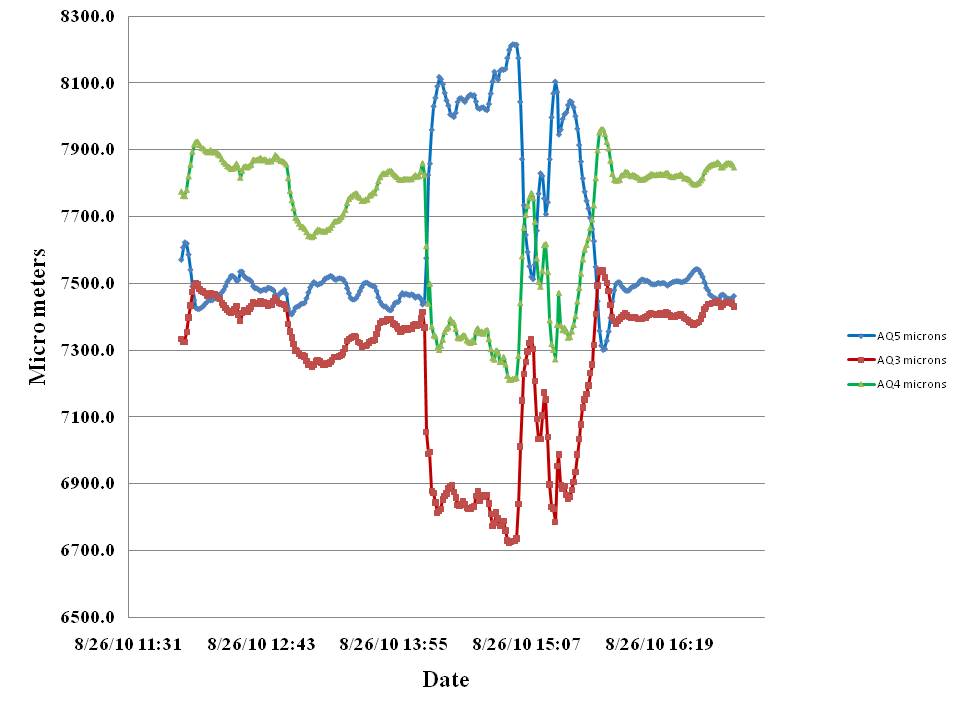 B side response to quench
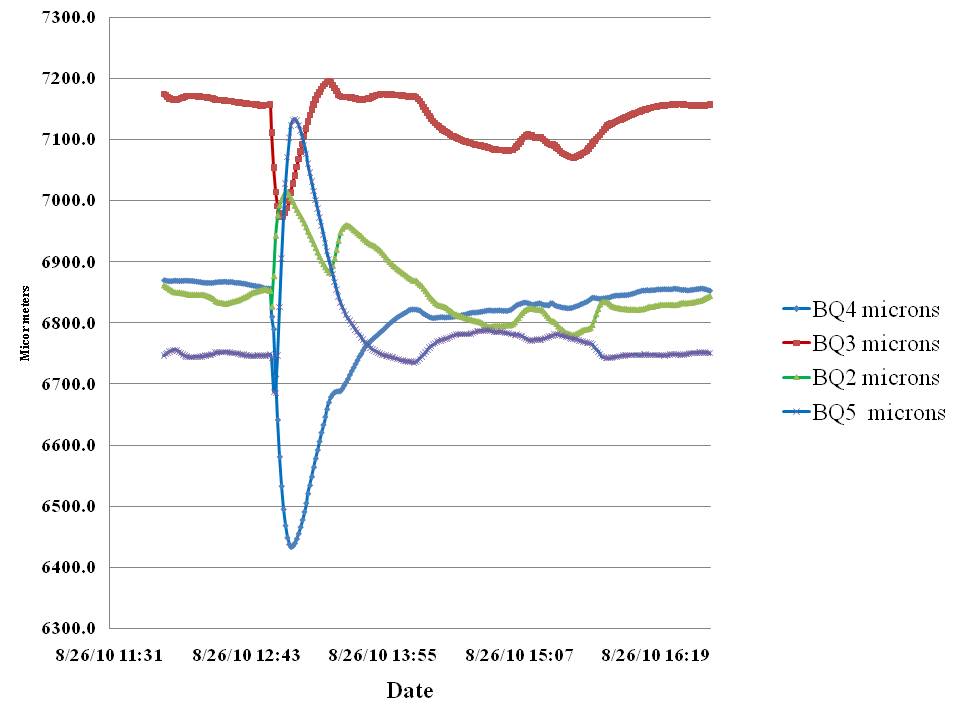 A side where quench occurred
J Volk Fermilab IWAA 11 Sept 2010
One Month MINOS Data
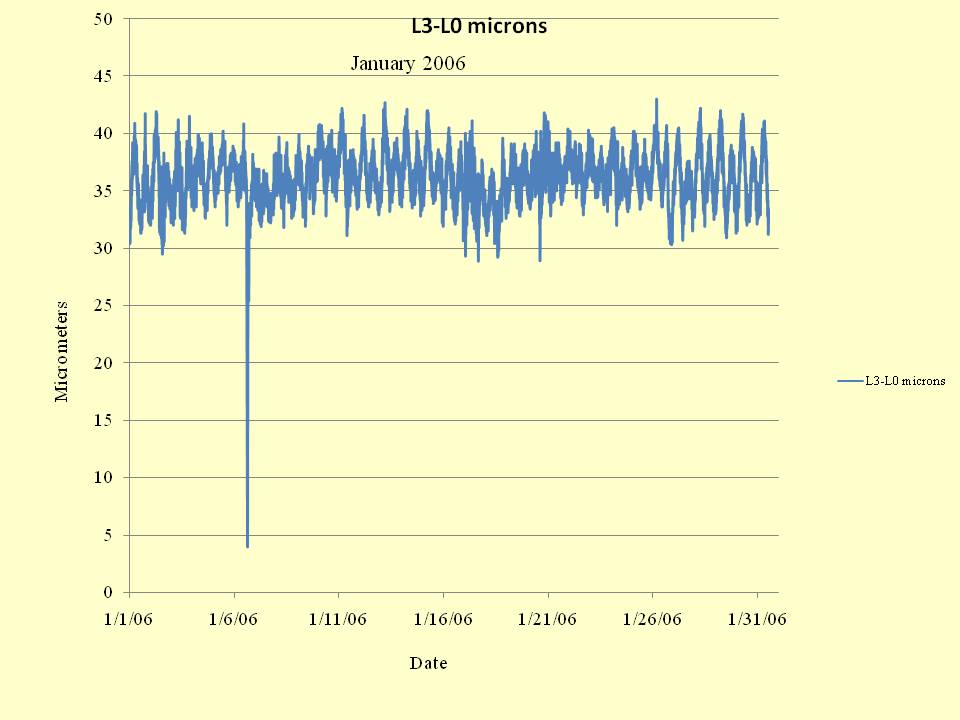 J Volk Fermilab IWAA 11 Sept 2010
Other types of Ground Motion
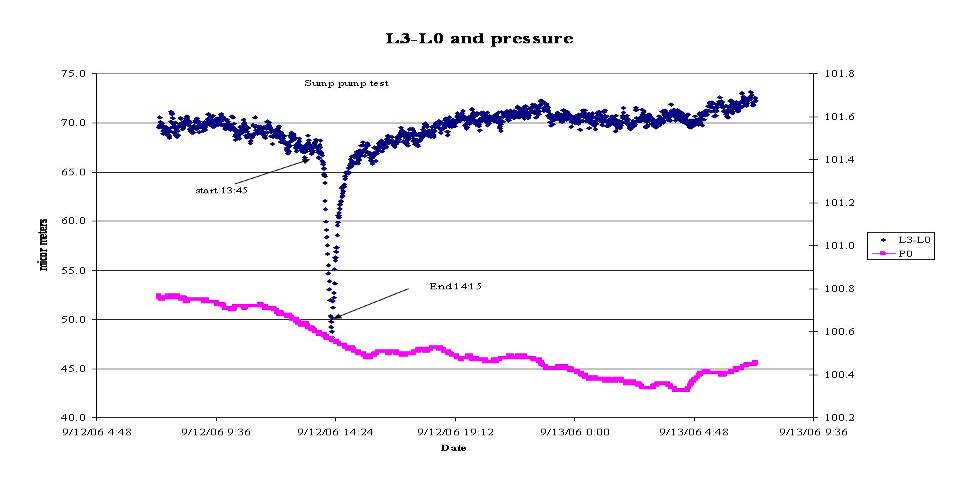 Subsidence caused by earth quakes
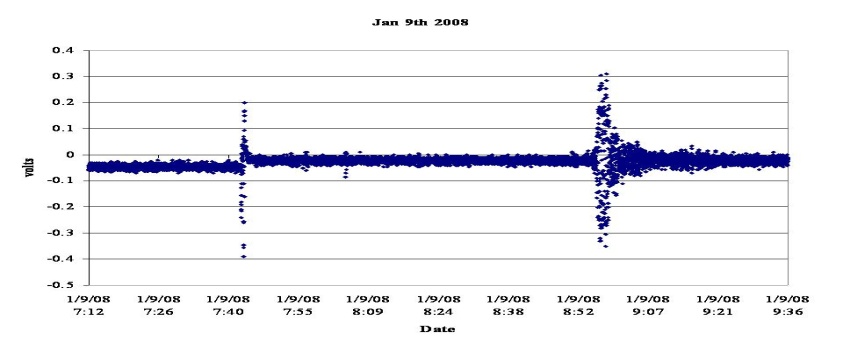 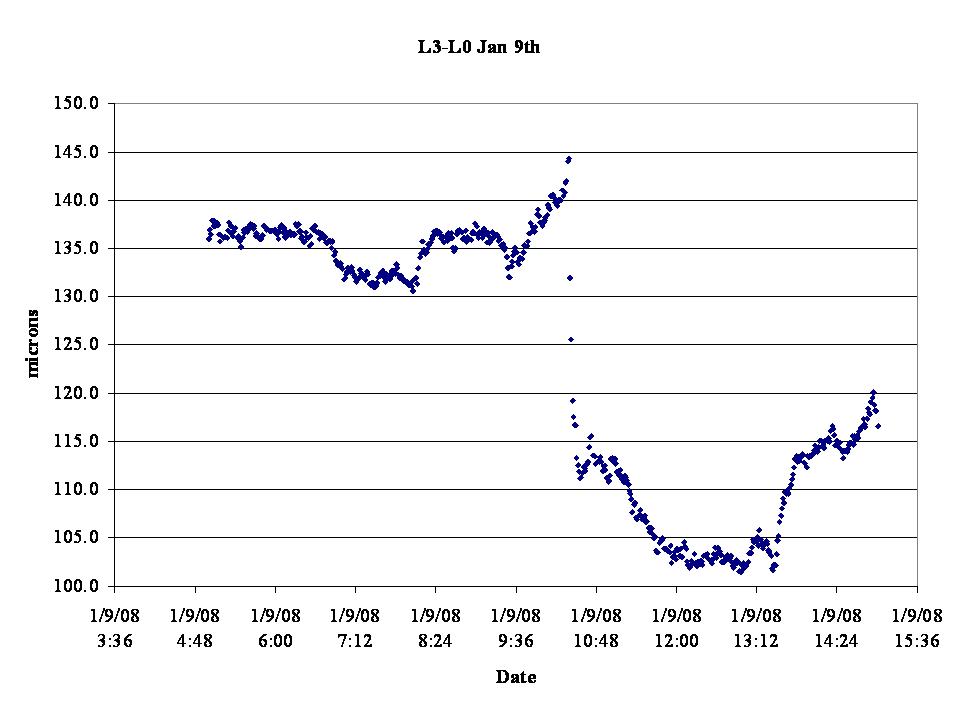 Floor tilting caused
by movement of 
water
Primary
Secondary
J Volk Fermilab IWAA 11 Sept 2010
Five Years of MINOS data
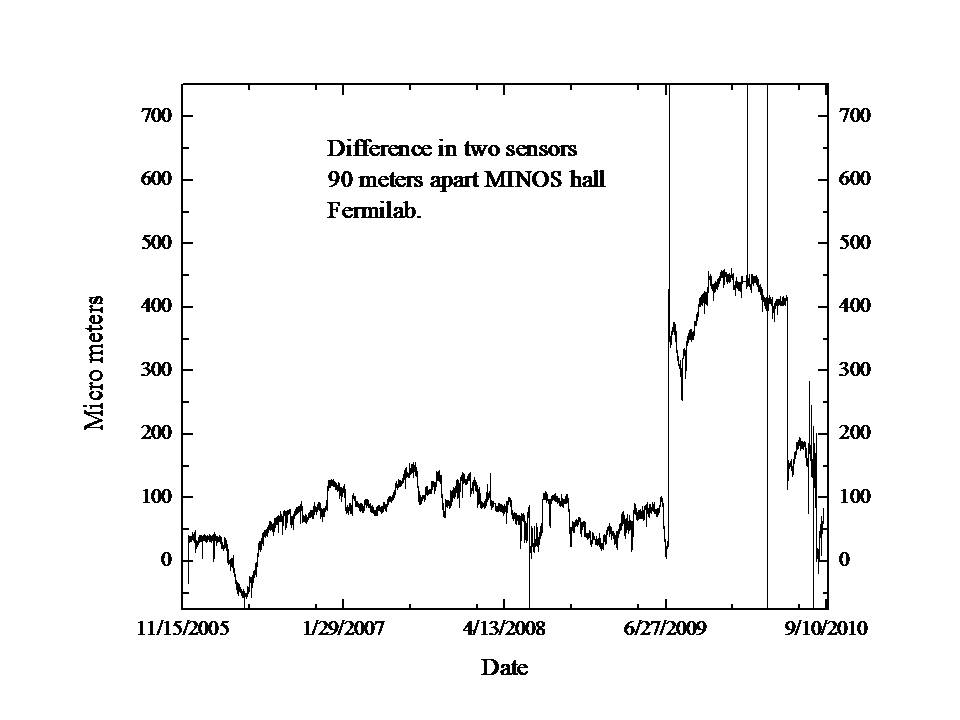 J Volk Fermilab IWAA 11 Sept 2010
Two Years of Data From LaFarge Mine
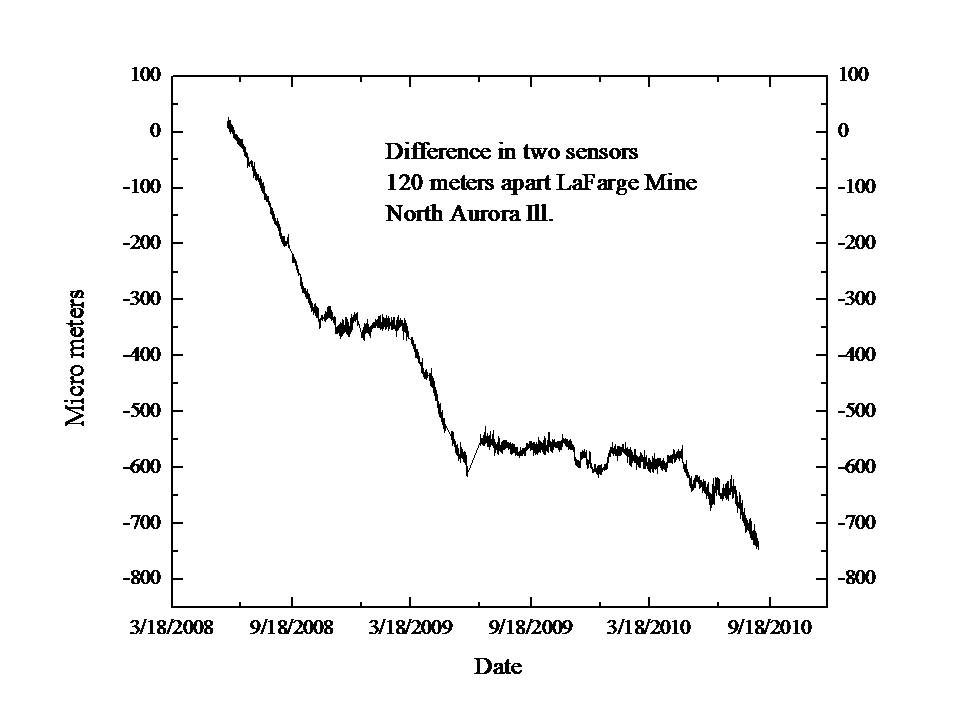 J Volk Fermilab IWAA 11 Sept 2010
Chilean Earth Quake of February 27, 2010
Secondary wave tilted floor
For 25 minutes
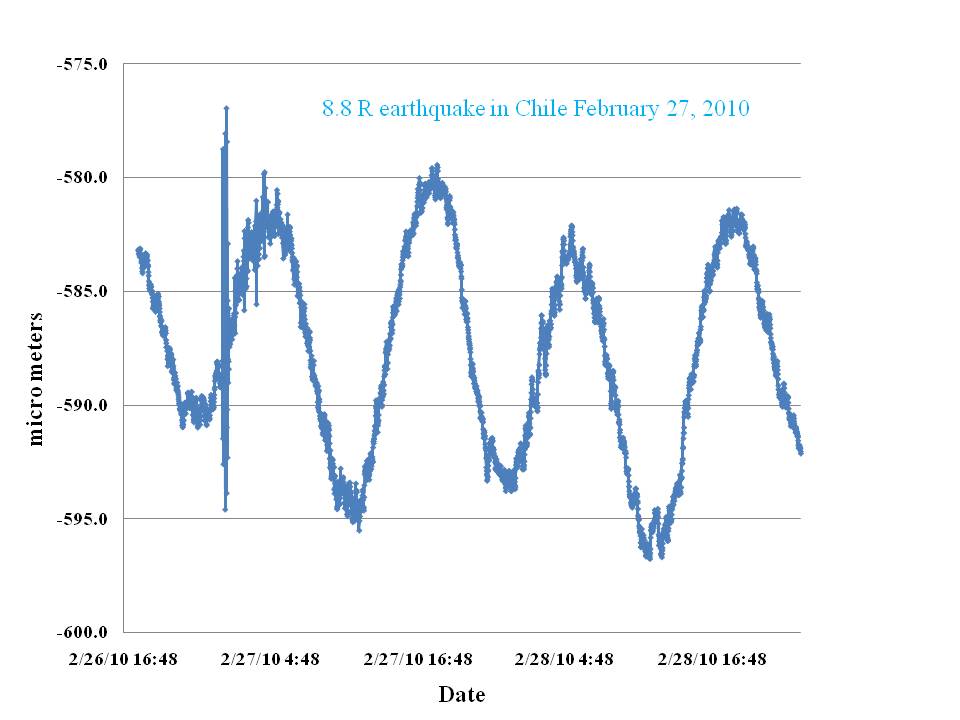 16 μm
Spacing 120 m
0.13 μradian
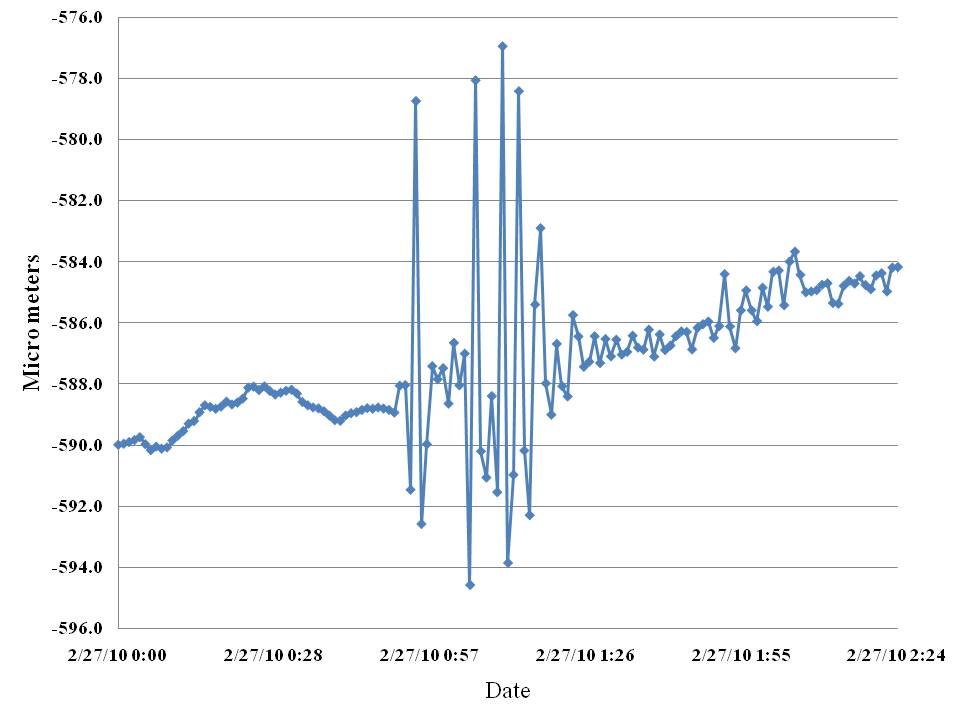 8.8 magnitude earthquake as seen
By the LaFarge mine HLS
J Volk Fermilab IWAA 11 Sept 2010
DUSEL Lead South Dakota
Cross section of Homestake gold mine
Yates Shaft
Ross shaft
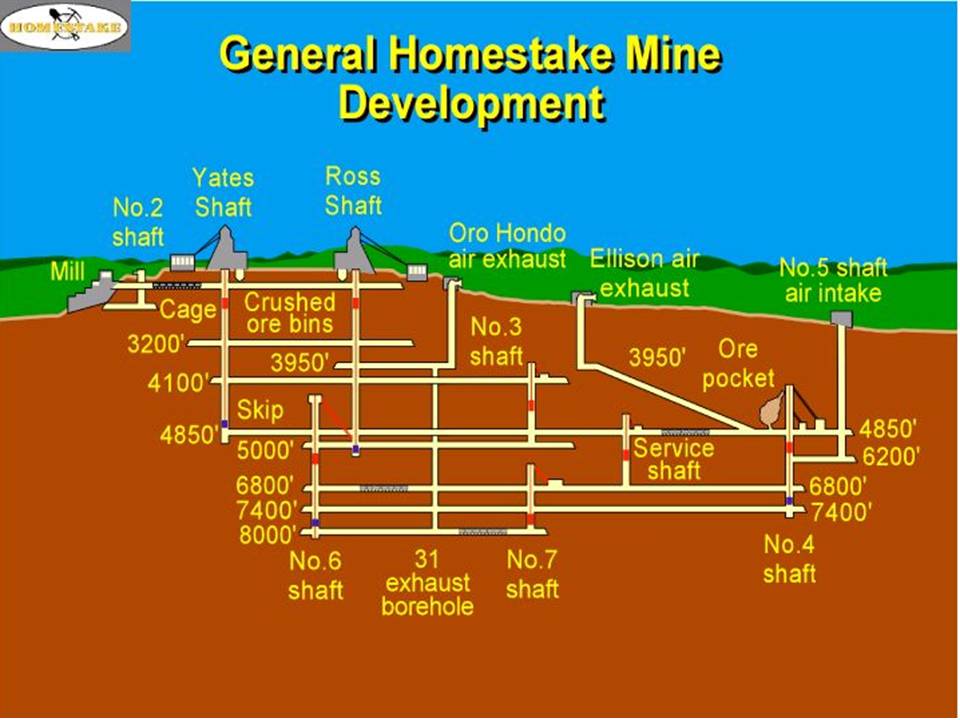 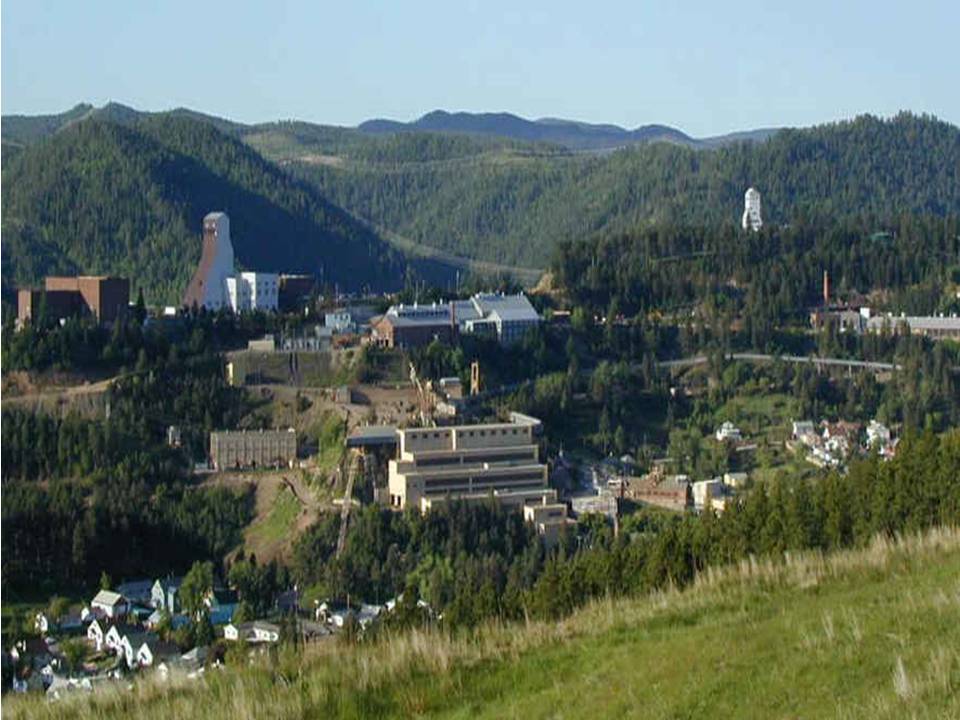 1.2 km
Homestake gold mine
J Volk Fermilab IWAA 11 Sept 2010
HLS in 2000 ft Level Homestake Gold Mine DUSEL/Sandford lab
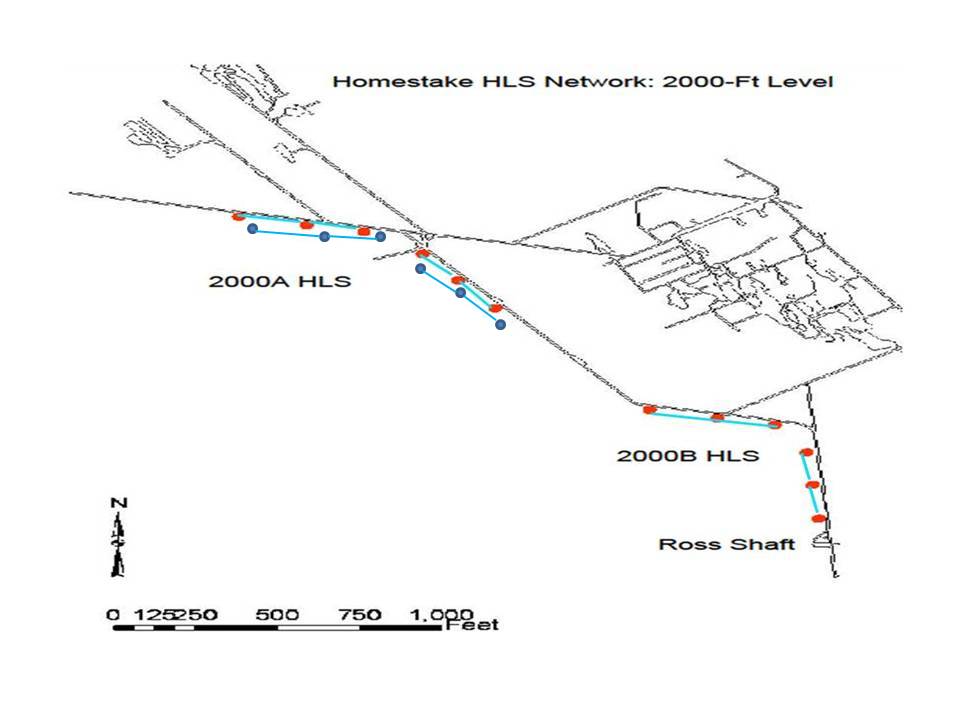 J Volk Fermilab IWAA 11 Sept 2010
Array C Budker Sensors 2000 ft level Homestake Gold mine
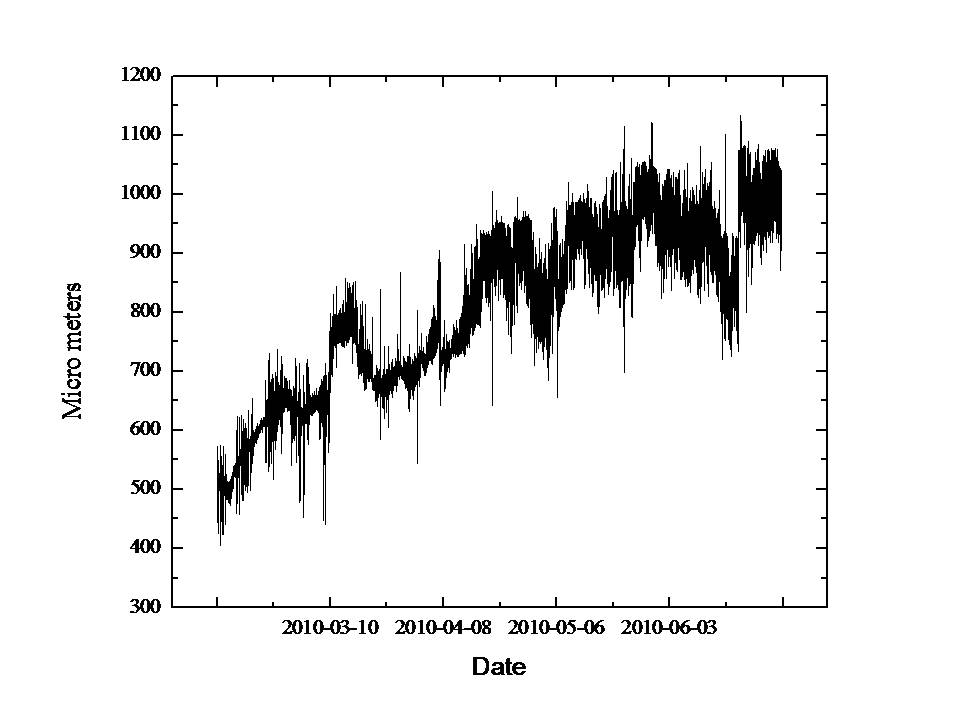 Difference in two sensors 2000 ft level
J Volk Fermilab IWAA 11 Sept 2010
Calibration Stand for Balluff sensors
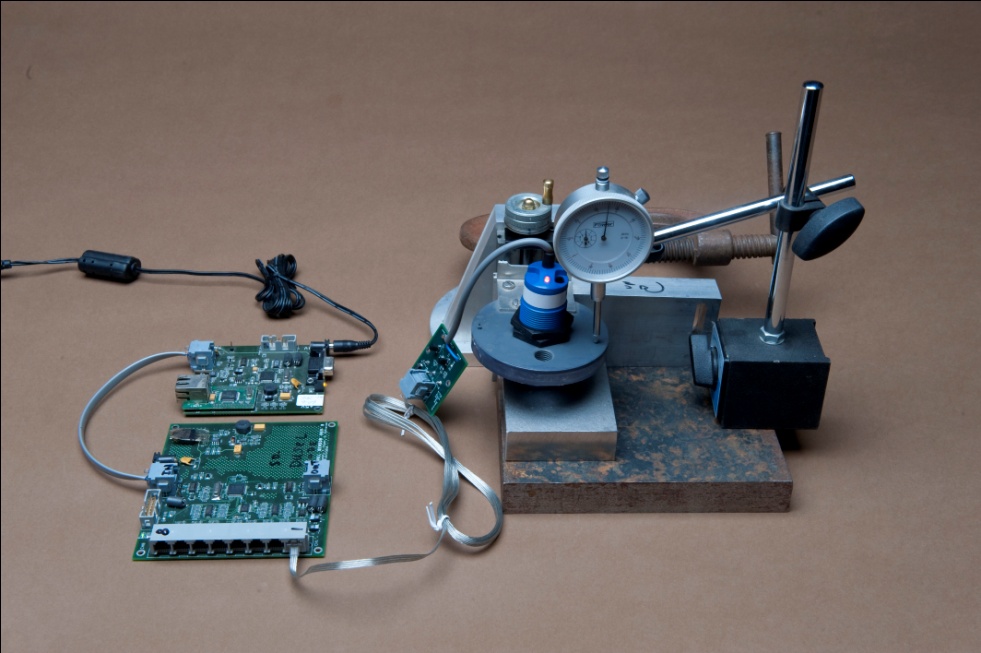 Adjustable stage 
and micrometer
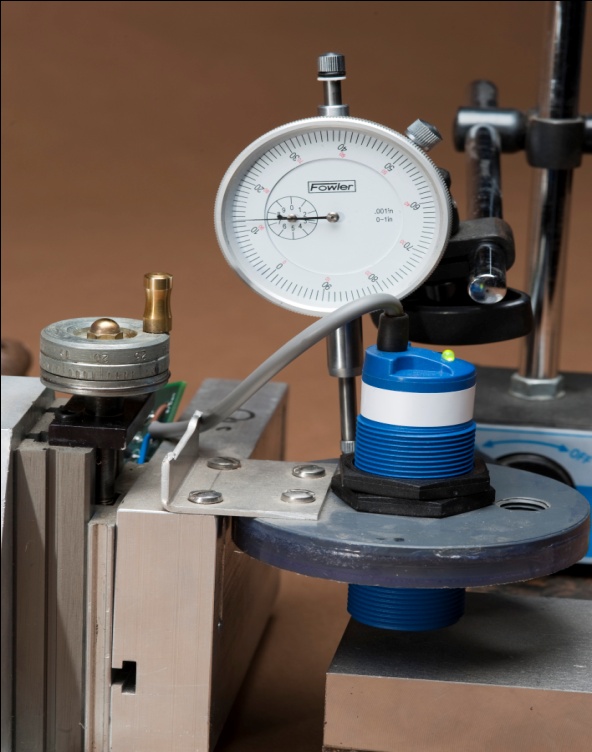 Calibration of a Balluff sensor
J Volk Fermilab IWAA 11 Sept 2010
Balluff Sensor Calibration Data
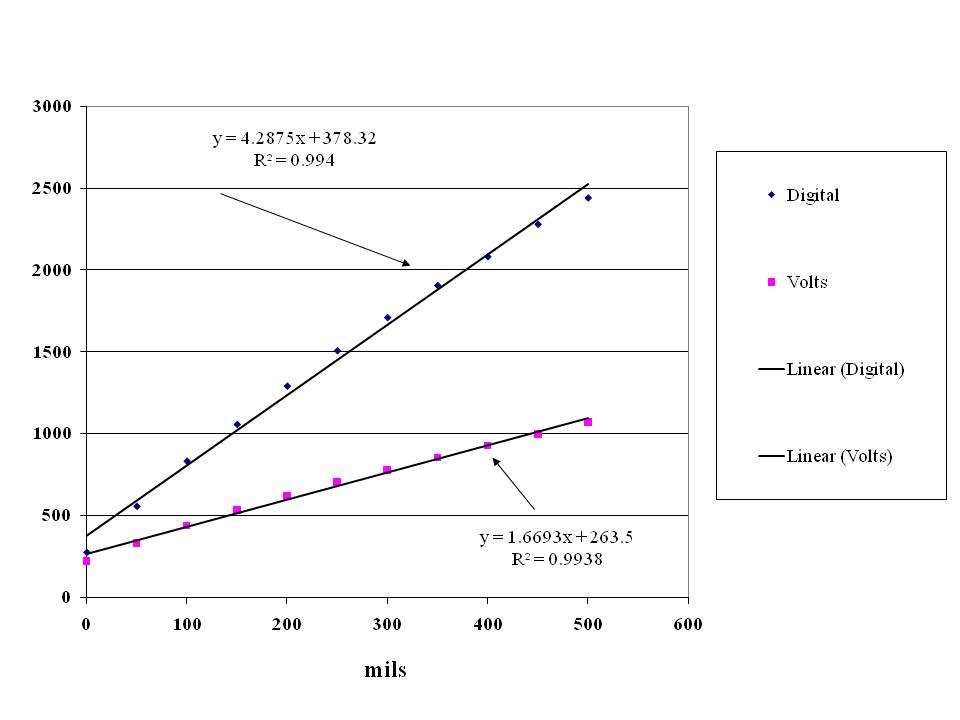 J Volk Fermilab IWAA 11 Sept 2010
View of SAS-E Test Stand
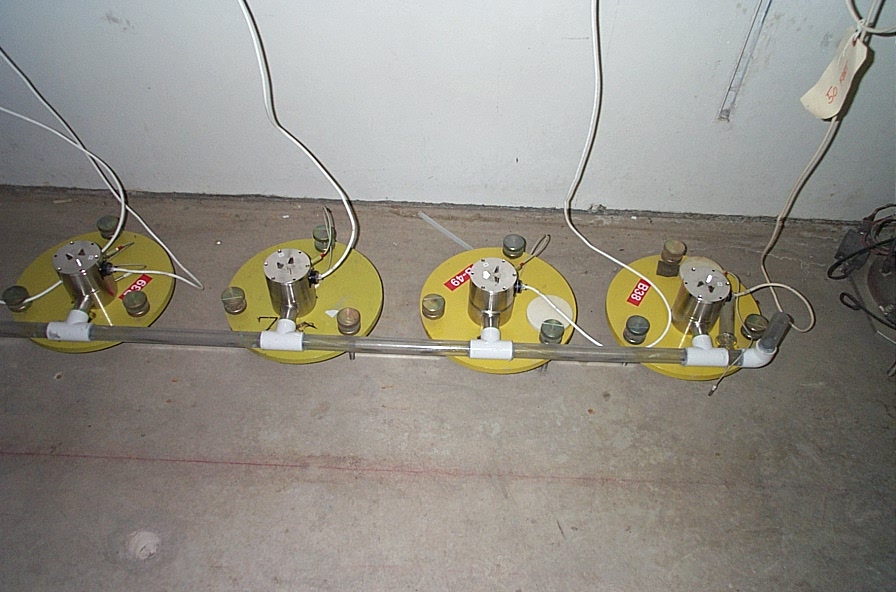 Single pipe half filled system
Pipe diameter 25.4 mm
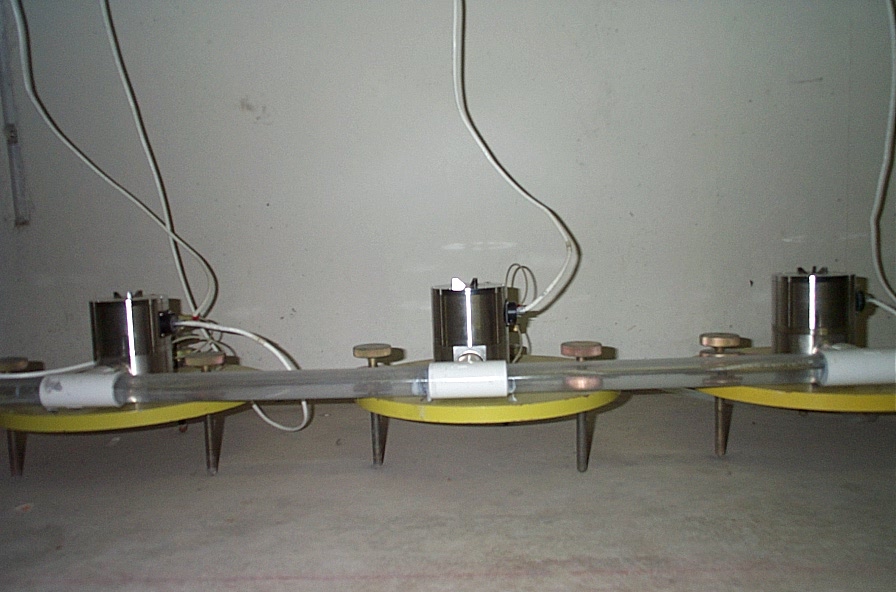 J Volk Fermilab IWAA 11 Sept 2010
Two sensors on same system 4 m apart2 weeks of data
J Volk Fermilab IWAA 11 Sept 2010
Adding 50 CC of water to system
J Volk Fermilab IWAA 11 Sept 2010
Adding 50 cc of water to SAS-E system
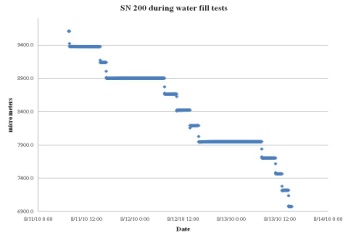 J Volk Fermilab IWAA 11 Sept 2010
Adding 50 cc of Water to ULSE Sensors
J Volk Fermilab IWAA 11 Sept 2010
Heating of Budker Capacitive Sensors with fixed disk in pool
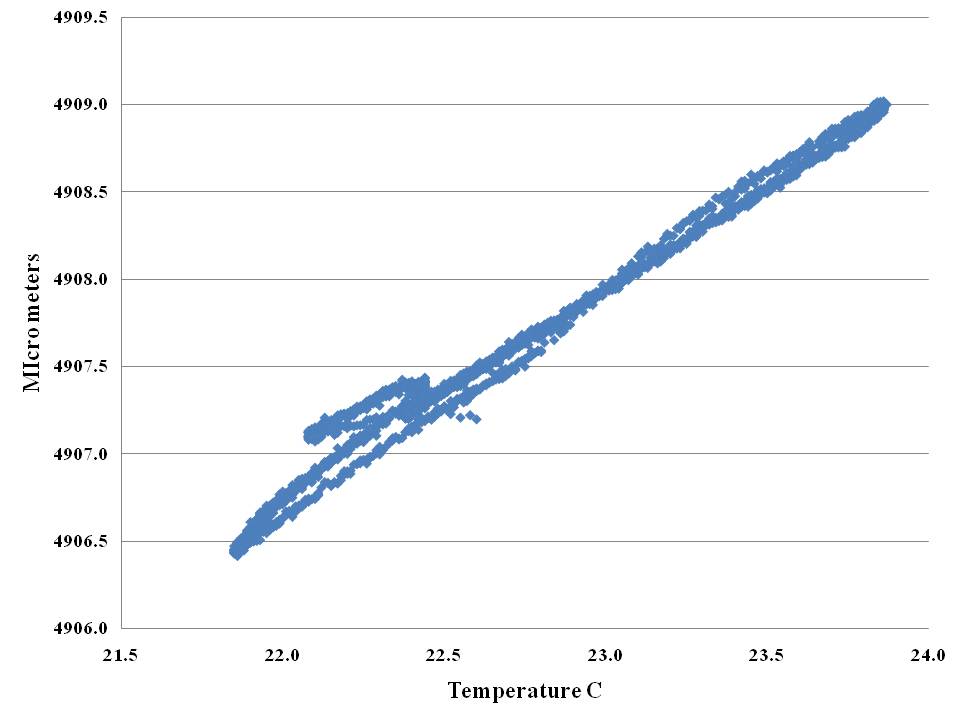 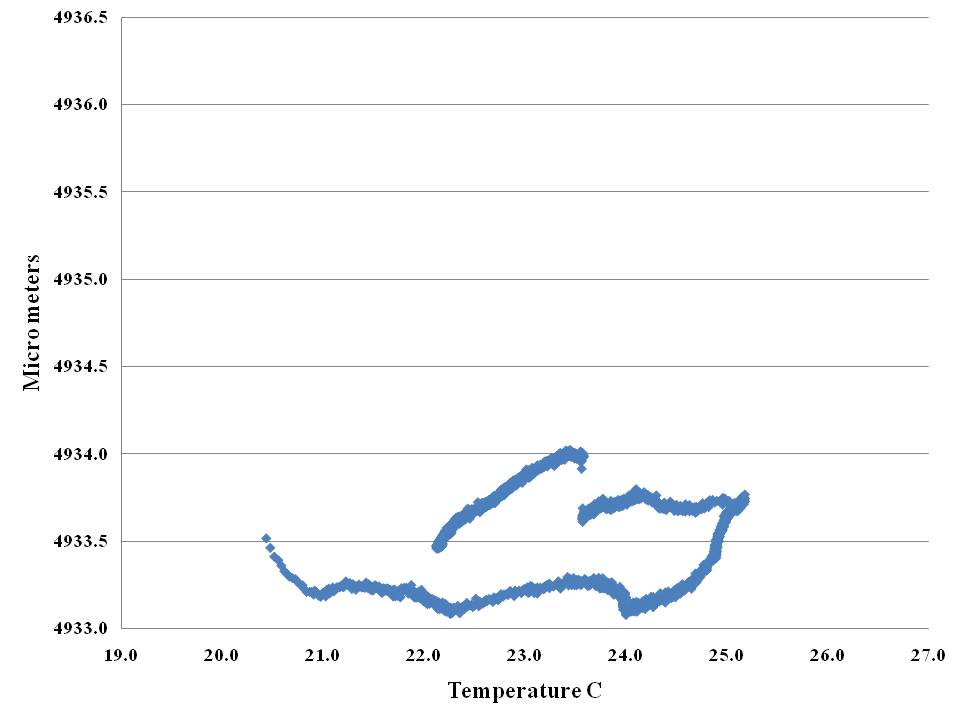 SN 198
SN 188
0.5 micro meter per division
J Volk Fermilab IWAA 11 Sept 2010
Heating of Budker Ultra Sonic sensors
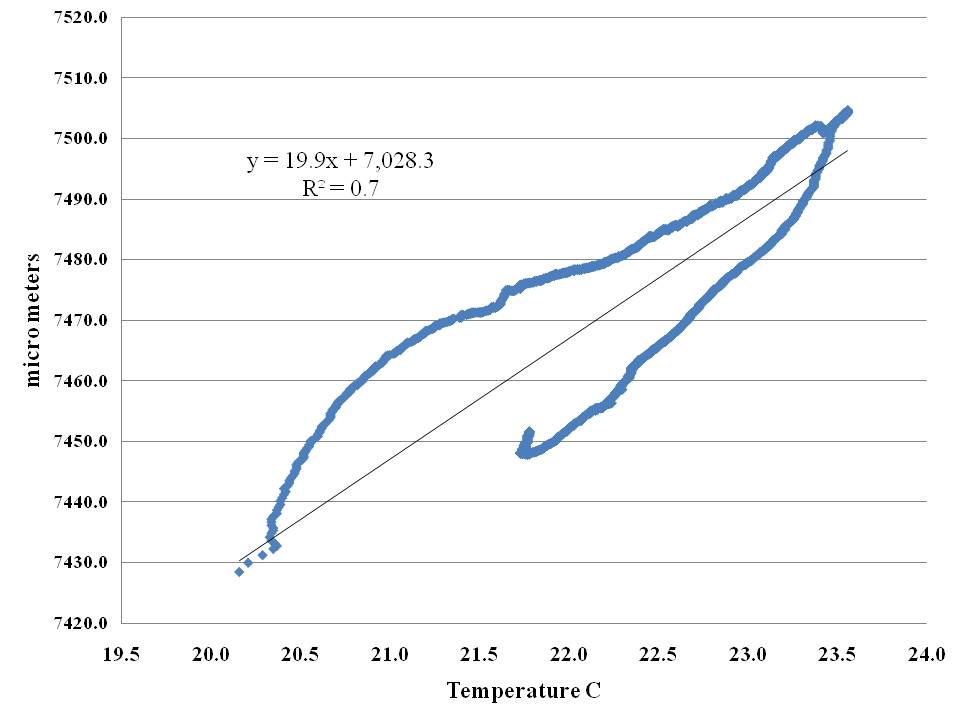 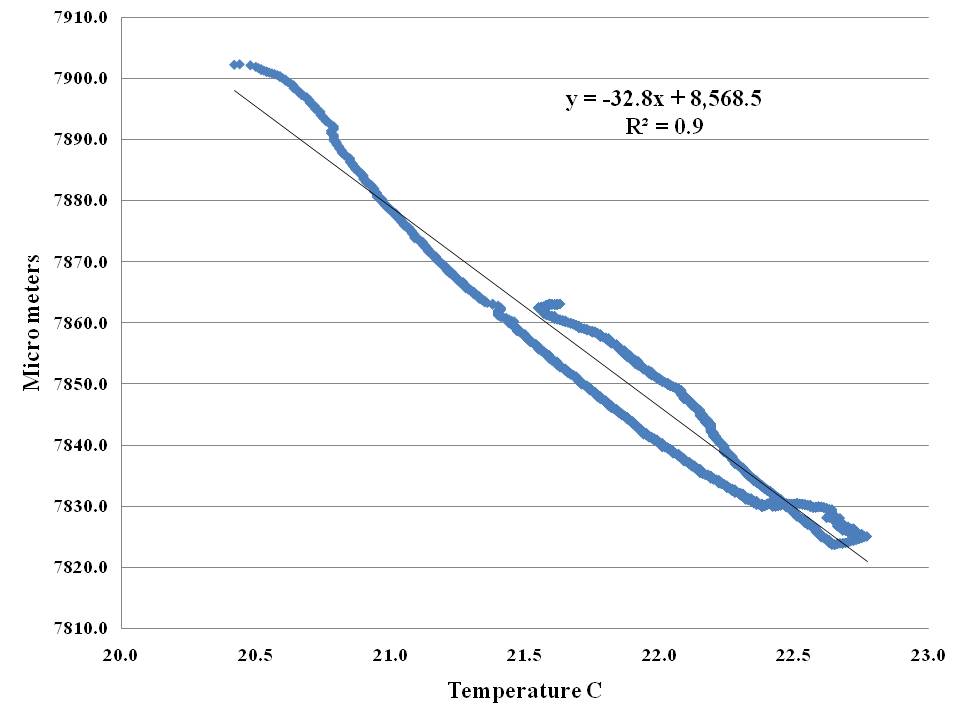 Sensor 53
Sensor 60
Same scale 1 micro meter per division
J Volk Fermilab IWAA 11 Sept 2010
Heating of electronics only for Budker Ultrasonic sensor
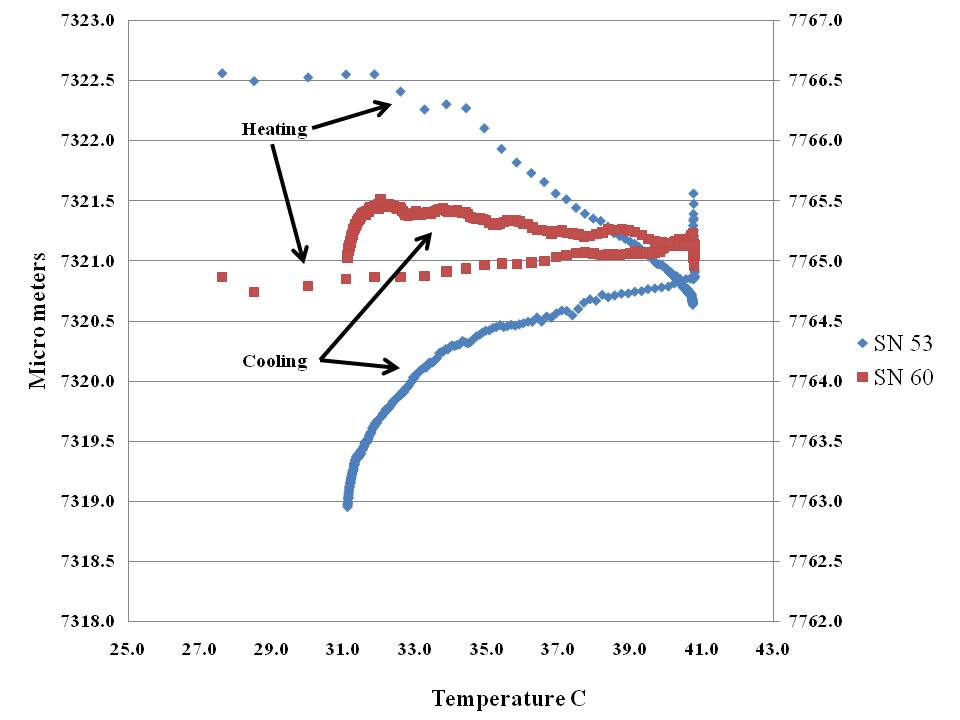 0.5 micro meter per division
J Volk Fermilab IWAA 11 Sept 2010
Findings From Calibration Studies
The capacitive sensors calibration is good to 0.5 micro meters as     determined by water filling tests.
The temperature dependence of the capacitive sensors has a hysteresis and varies from sensor to sensor.
This could be an electronic effect and will need more testing.
Need to split analog and digital parts test separately.
The ultrasonic sensors have a larger temperature dependence than the capacitive sensors.
The electronics for the ultrasonic sensors is very stable as measured by separate tests. 
Change in water level can not be totally accounted for by water expansion.
Need to test transponders to fully understand temperature effects.
J Volk Fermilab IWAA 11 Sept 2010
Conclusions
HLS can provide useful information for accelerator operations.
Resolutions of less than 1 micro meter are possible.
Stability test of systems needs more work.
Temperature dependence of electronics needs to be studied. 
There is a need to cross calibrate different systems
J Volk Fermilab IWAA 11 Sept 2010
Danke schön!
Thank You
For you attention
I can be reached at volk@fnal.gov
J Volk Fermilab IWAA 11 Sept 2010